УКП при ИК – 18  п.Потьма
              Семинар на тему:                                                  «Формирование способности к логическому рассуждению и коммуникации. Установка на использование этой способности                   и её ценность»
Тема урока: «Солнечная система:               строение, история и перспективы изучения»


Провёл учитель физики Макаров Н.А.
Тип урока:
 
 - комбинированный урок
Дидактические цели:                                                                                                                                                                                 - сформировать понятия о планетах, астероидах, метеоритах, кометах, добиться усвоения представления о строении солнечной системы, об общих свойствах планет земной группы и планет-гигантов, о природе тел Солнечной системы.
Развивающие цели:

- развитие логического мышления путём систематизации фактов, развитие наблюдательности, формирование мировоззрения, развитие познавательной активности, умений делать выводы, умение применять полученные знания для объяснения явлений.
Воспитательные цели:

- развивать коммуникационные компетенции; развивать умение говорить и слушать других, содействовать формированию мировоззренческой идеи познаваемости явлений и свойств окружающего мира, формировать чувство гордости за свою страну.
Метод обучения:                         - объяснительно-иллюстративный.
Формы обучения:                                                           - фронтальная , групповая.
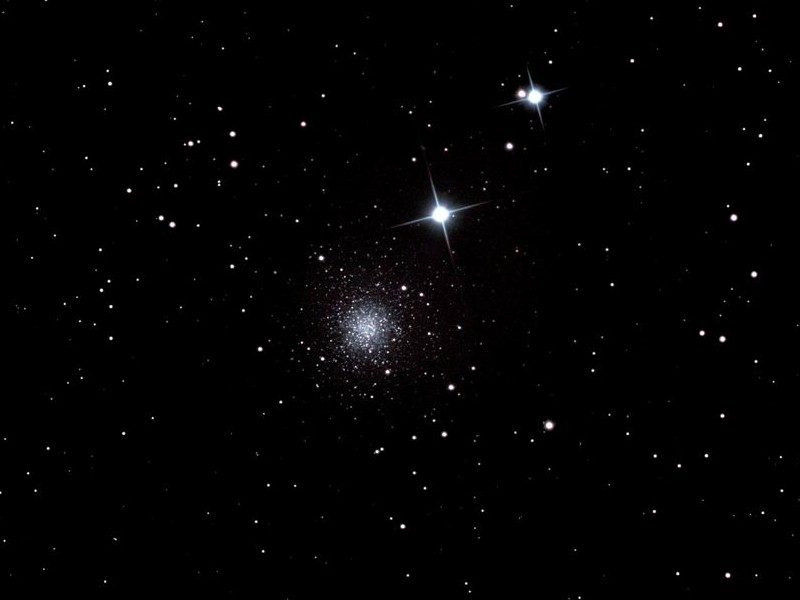 «Только две вещи в мире достойны подлинного изумления — звездное небо над нами и нравственный закон внутри нас». (И.Кант)
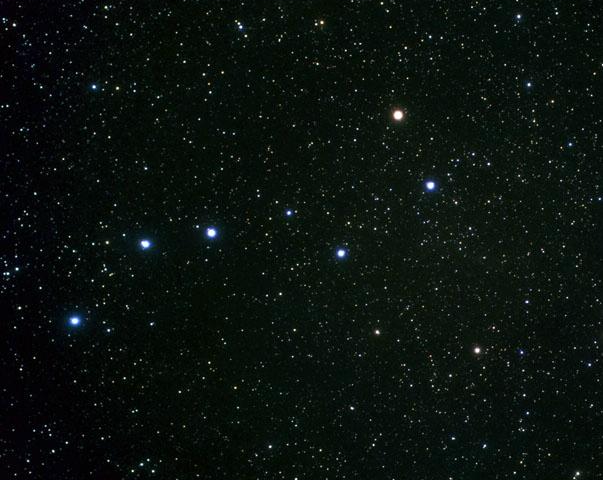 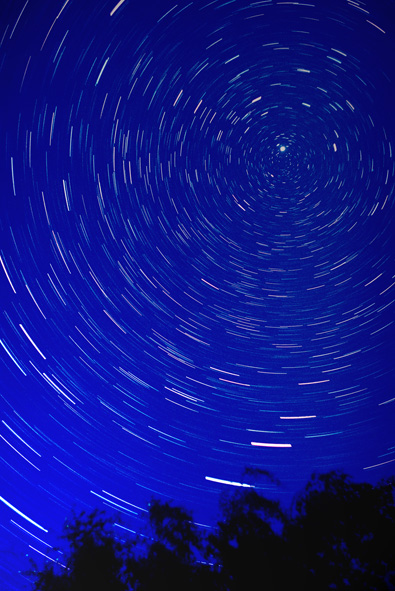 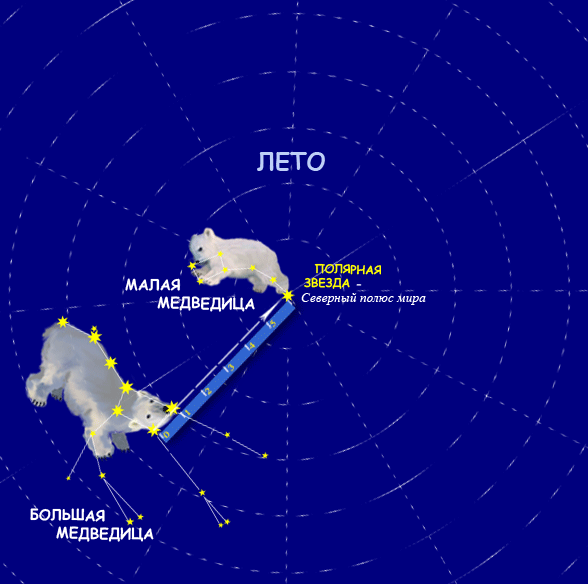 α-Полярная звезда
Мицар и Алькор
В какое время года сделана фотография?
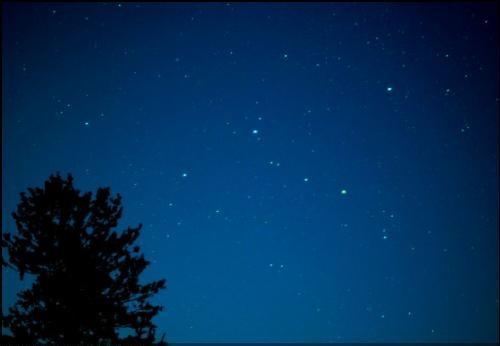 Кассиопея
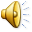 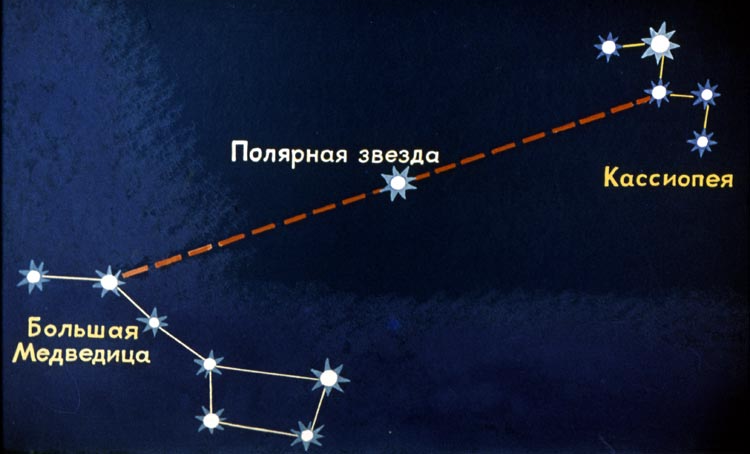 Летний треугольник
Вега
Денеб
Альтаир
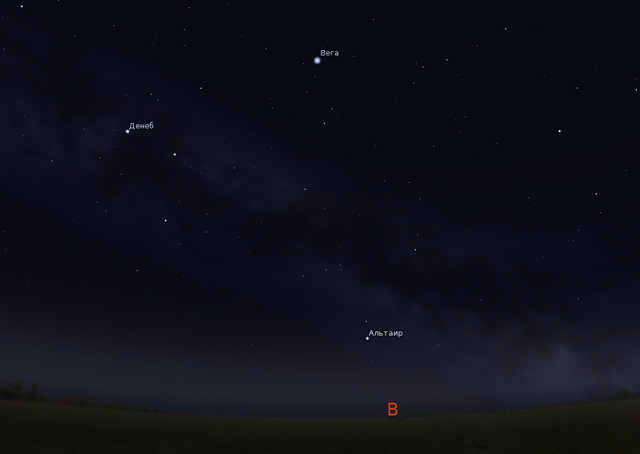 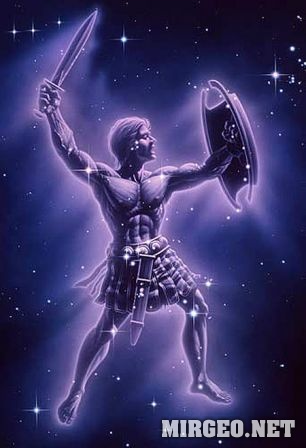 Орион
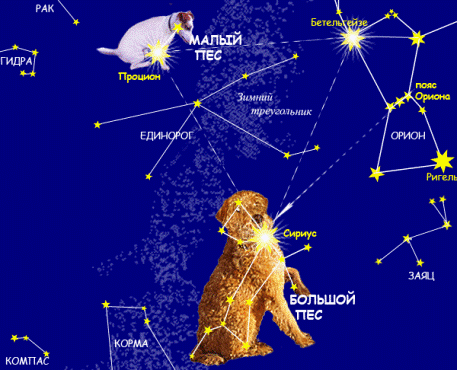 Планеты – «блуждающие» светила
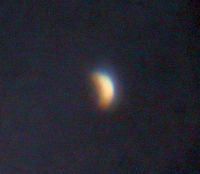 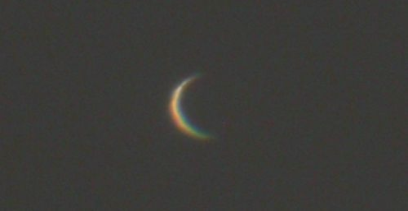 Вид Венеры в небольшой телескоп
Луна и Венера вечером
Как отличить планету от звезды?
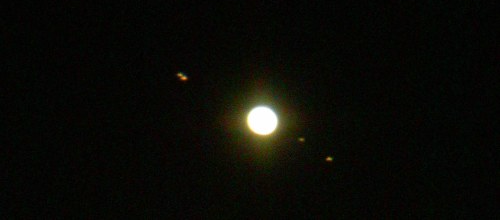 Юпитер
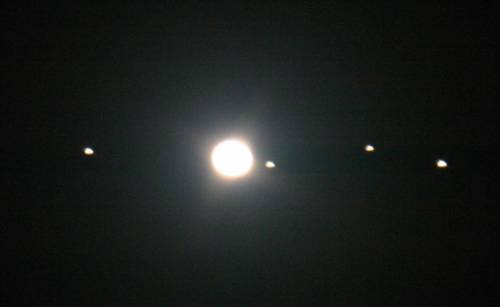 Сатурн
Марс
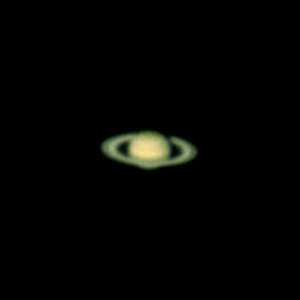 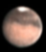 Признаки планет:
Планеты перемещаются на фоне  звёзд
Планеты не мерцают
В бинокль или телескоп можно увидеть диски  планет
Строение  Солнечной системы.
Что мы узнаем о Солнечной системе?
Как устроена Солнечная система.
Всё о планетах земной группы.
Всё о планетах – гигантах.
Что представляет собой пояс астероидов?
Что представляет собой пояс Койпера?
Что представляют собой кометы и откуда они берутся?
Гелиоцентрическую систему мира сформулировал польский астроном Николай Коперник в 1543 году в своей книге «О вращении небесных сфер»
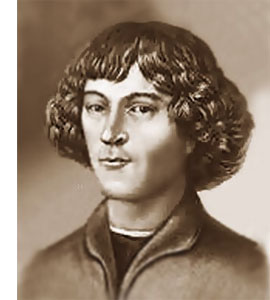 Своей жизнью заплатил итальянский мыслитель Джордано Бруно за распространение  учения Коперника
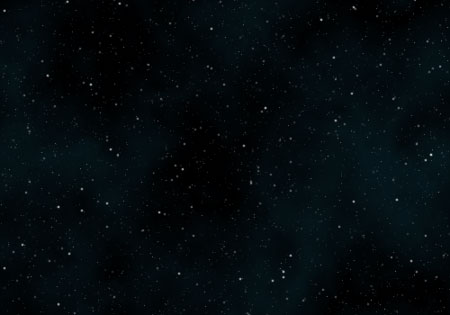 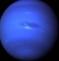 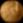 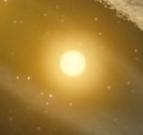 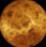 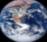 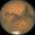 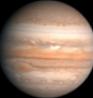 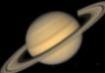 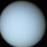 Строение Солнечной системы
Пояс астероидов
Облако Оорта???
Пояс Койпера
Меркурий
Венера
Земля
Марс
Юпитер
Сатурн
Уран
Нептун
Бог 
торговли
Богиня 
любви
Бог
 войны
Царь
 богов
Бог
 земледелия
Бог
 неба
Бог 
морей
Основные характеристики планет Солнечной системы
Меркурий	0,38	0,06	0,38	0,24	58,6	5,4	нет
Венера	0,95	0,82	0,72	0,62	243	5,2	нет
Земля	1,0	1,0	1,0	1,0	1,0	5,5	1
Марс	0,53	0,11	1,52	1,88	1,03	3,9	2
Юпитер	11,2	318	5,20	11,9	0,41	1,3	67
Сатурн	9,41	95	9,54	29,5	0,43	0,7	62
Уран	3,98	14,6	19,2	84,0	0,72	1,3	27
Нептун	3,81	17,2	30,1	165     0,67	1,6	13
Гс.
Планеты земной группы
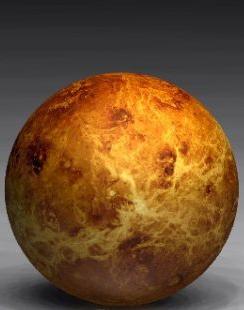 0,95
1
0,38
Размеры планет в радиусах Земли
0,53
Расстояние от Солнца
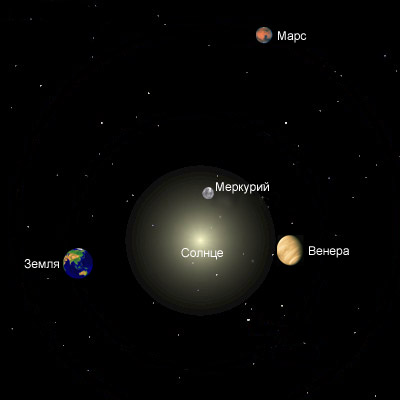 1,52 а.е.
0,39 а.е.
0,72 а.е.
1а.е.=149 600 000 км
Внутреннее строение планет земной группы
т+ж
т
т+ж
т+ж
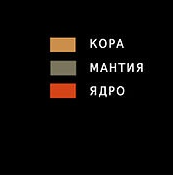 Меркурий
Год – 88 сут.
Сутки - 58,6 сут.
+400˚С
-170˚С
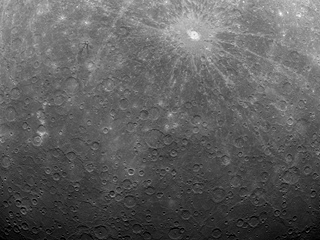 1. На Меркурии большой перепад температур.
2. На Меркурии много кратеров ударного происхождения.
Венера
Год - 225 суток
Сутки - 243 дней
Венера вращается в сторону, противоположную своему движению по орбите.
Р венеры ≈ 90 Р Земли
Атмосфера Венеры- ад!
СО2 ! ! !
Парниковый эффект
450˚С!!!
Облака-капельки серной кислоты
15 декабря 1970 года советская автоматическая станция «Венера-7» впервые опустилась на поверхность Венеры
Планета Земля
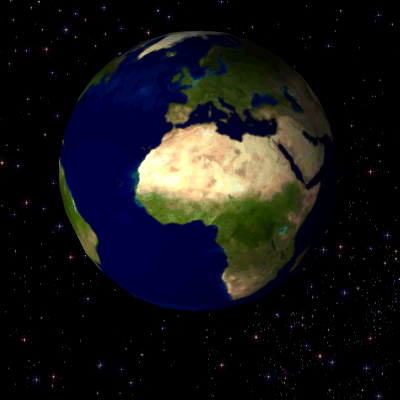 гс
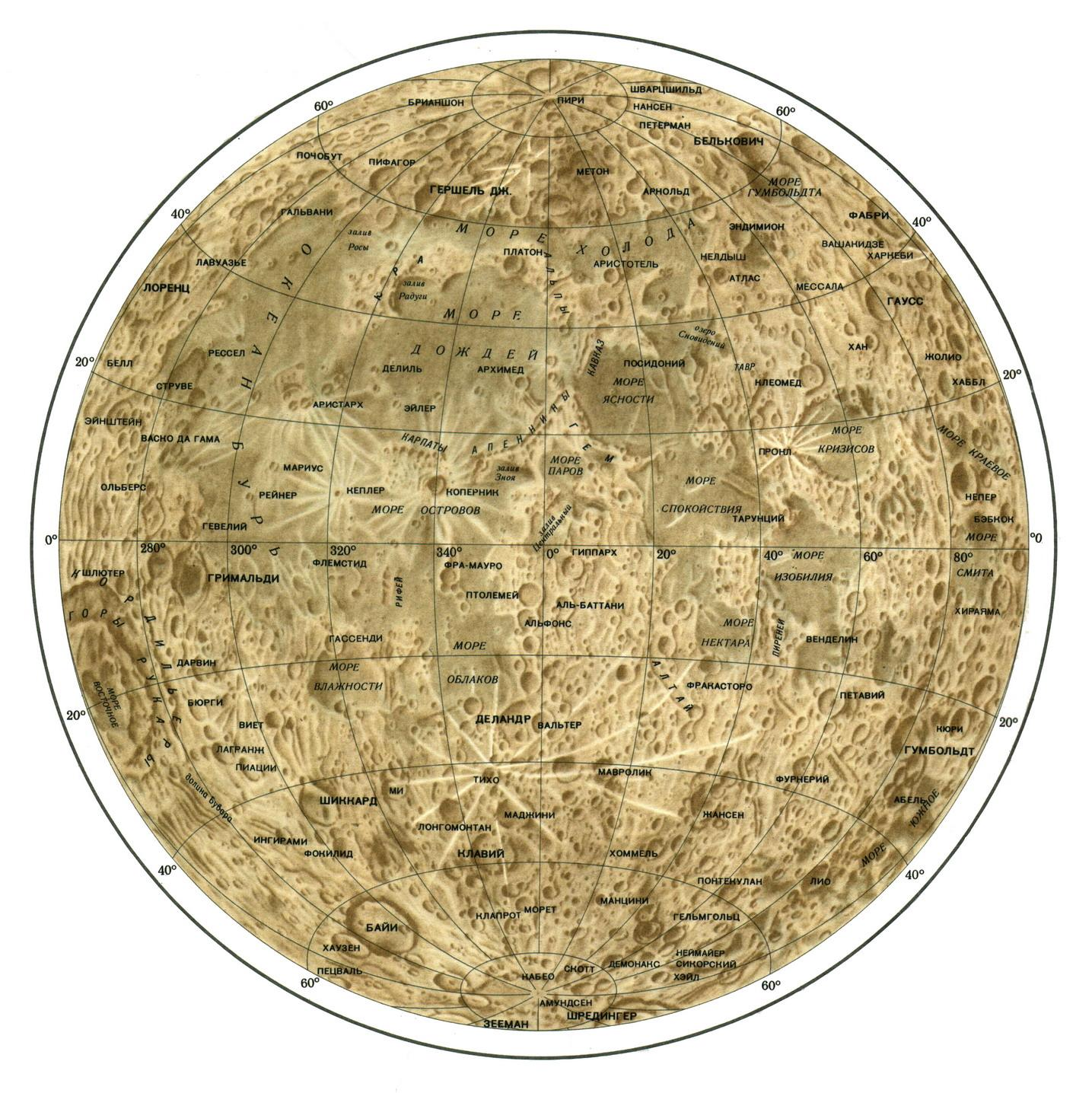 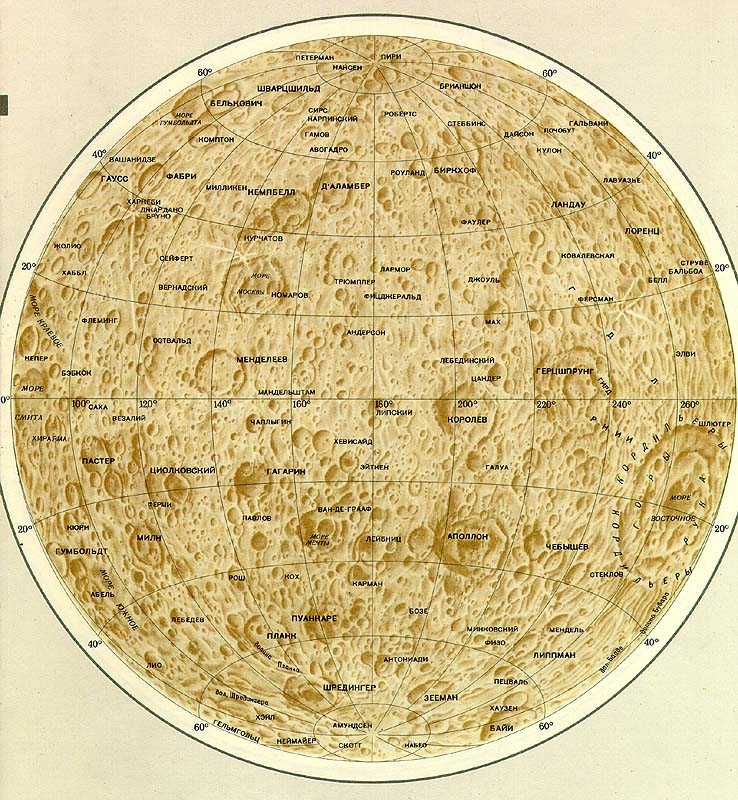 Первопроходцы космоса
21 июля 1969 года экспедиция «Аполлон -11» впервые доставила человека на Луну
Фобос	                Деймос 	
Расстояние от планеты	9 400 км 	                3 476 км 
Период обращения	7 ч 39 м 	                30 ч 18 м 	
Размеры	                               19х21х27 км            11х12х15 км
Марс

 Год - 1,88 года
 Сутки -1,03 дней
2 декабря 1971 года советская автоматическая станция «Марс-3» совершила первую в мире мягкую посадку на Марс
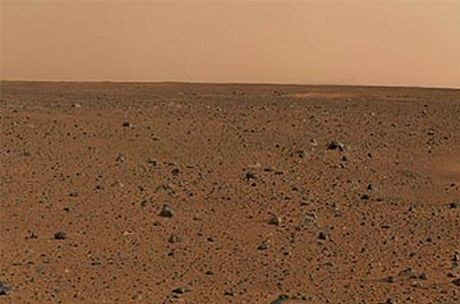 Марсианский пейзаж
+25°С до -125°С
27 км !!!
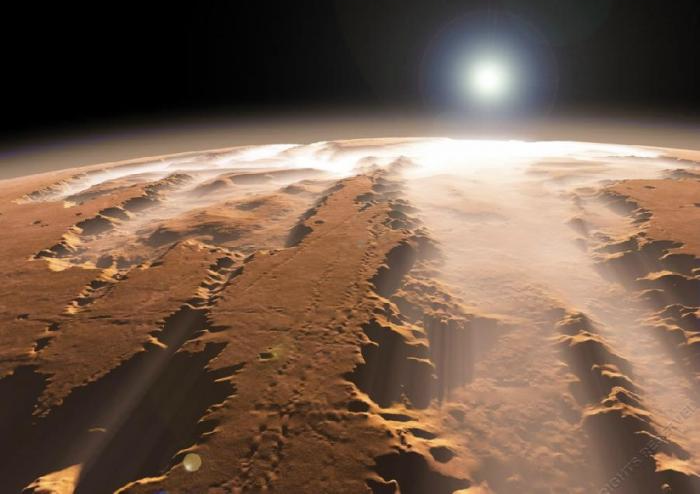 Каньон Маринер
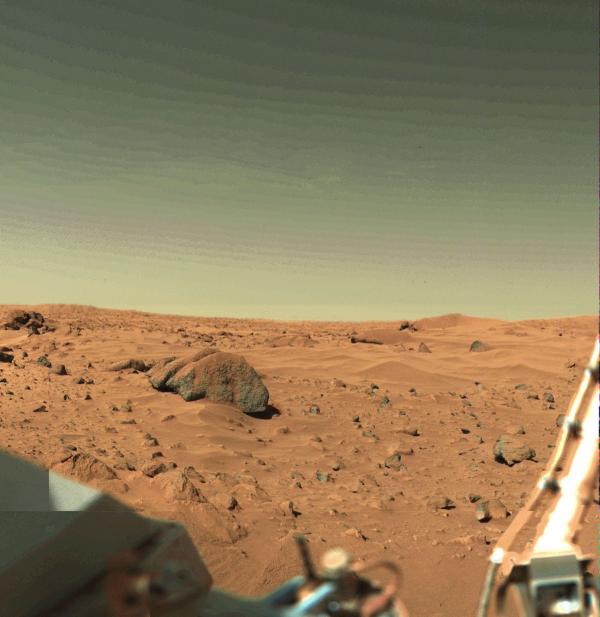 Гора Олимп- самый большой вулкан Солнечной системы
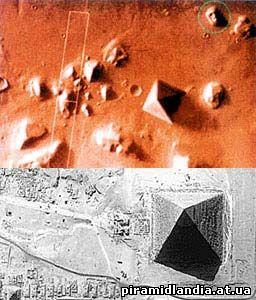 Загадки Марса
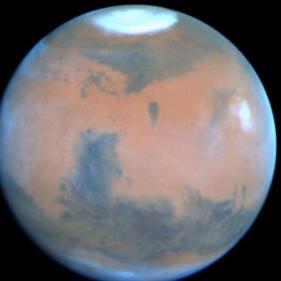 каналы
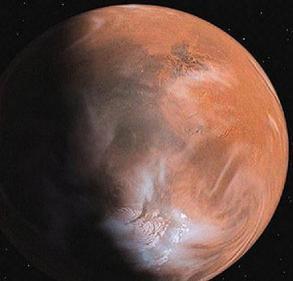 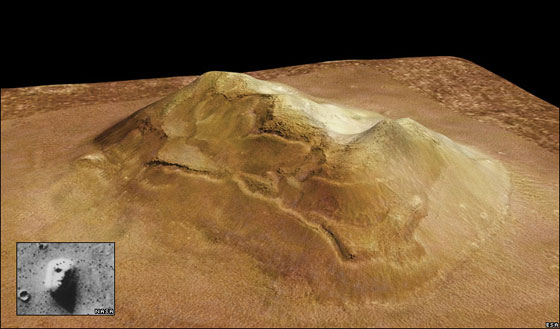 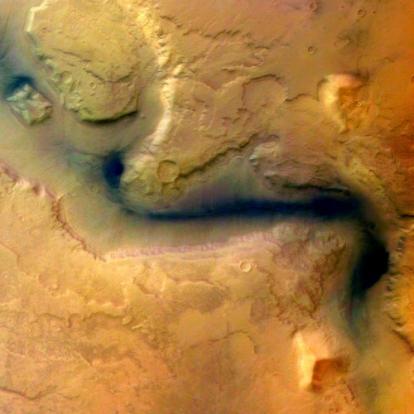 Русло древней реки в районе южного полюса
Планеты-гиганты
11,21
9,45
3,98
3,81
Размеры планет в радиусах Земли
19,9 а.е.
30,06а.е.
5,2 а.е.
9,54а.е.
Расстояние от Солнца
Внутреннее строение планет -гигантов
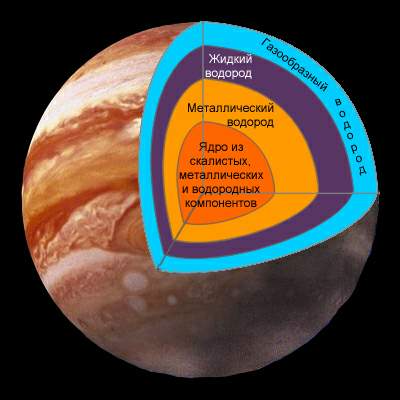 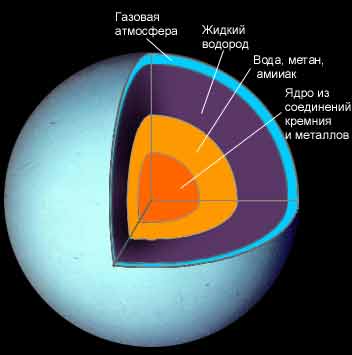 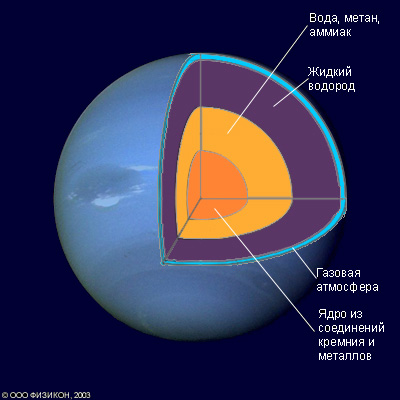 Юпитер
11,86 лет
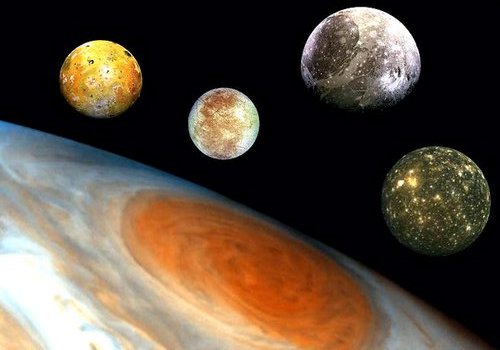 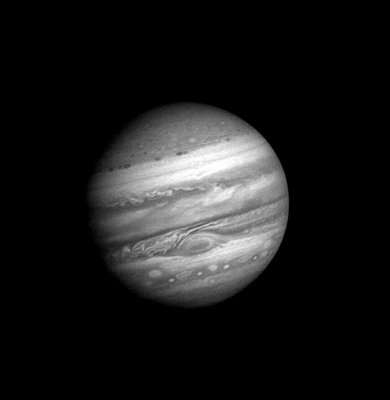 Большое красное пятно
Большое Красное пятно – огромный устойчивый атмосферный вихрь
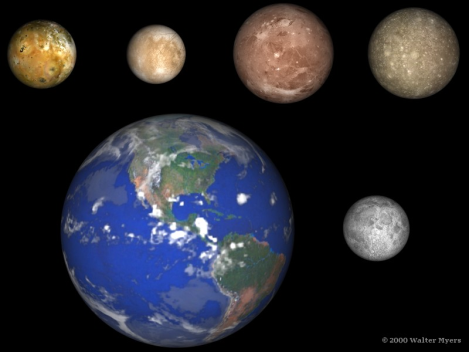 Спутники Юпитера
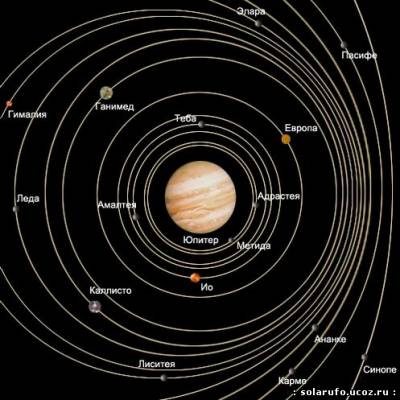 Ио
S
Европа
H2O
Ганимед
5262,4км!!!
Каллисто
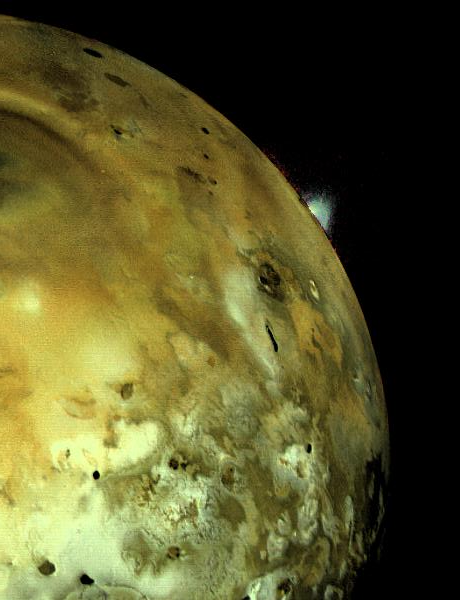 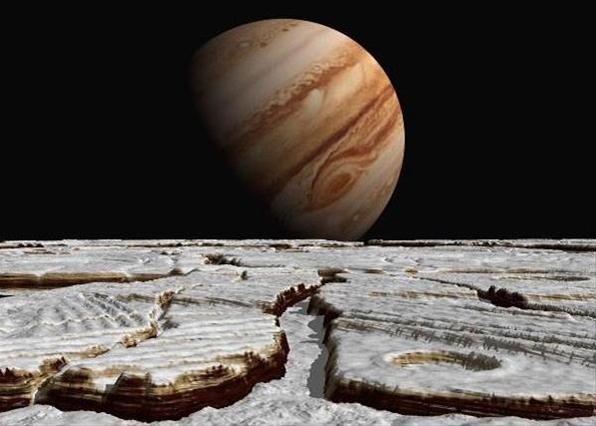 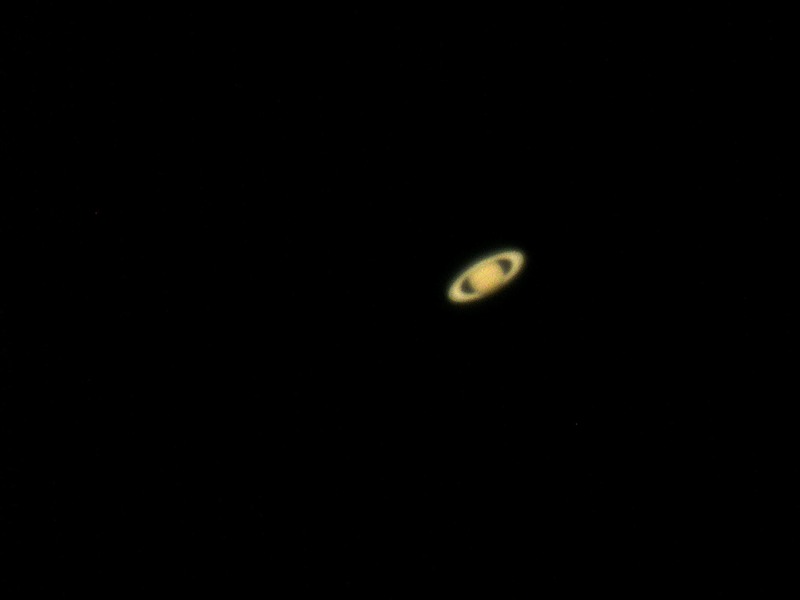 Сатурн
29,46 лет
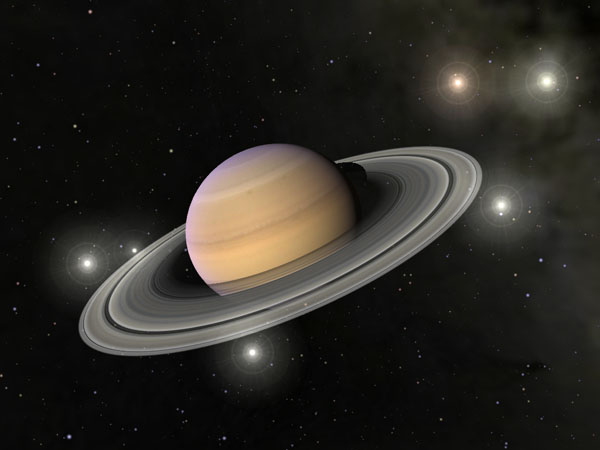 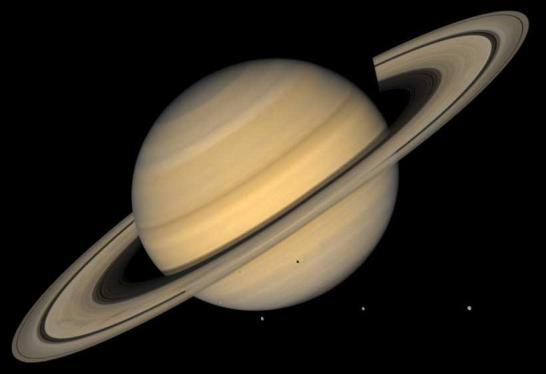 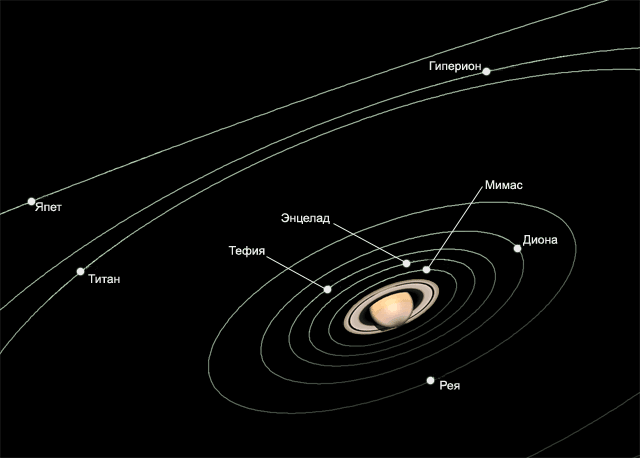 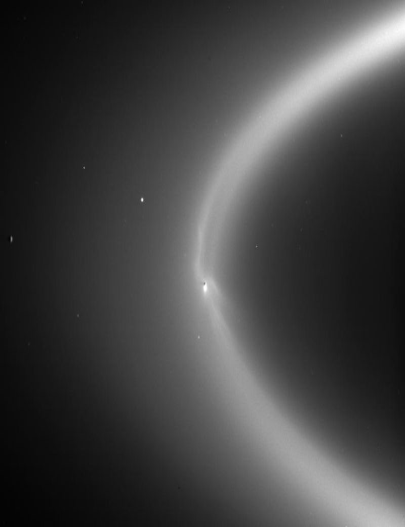 Спутники Сатурна
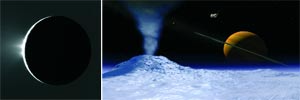 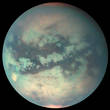 5150 км
Плотная атмосфера
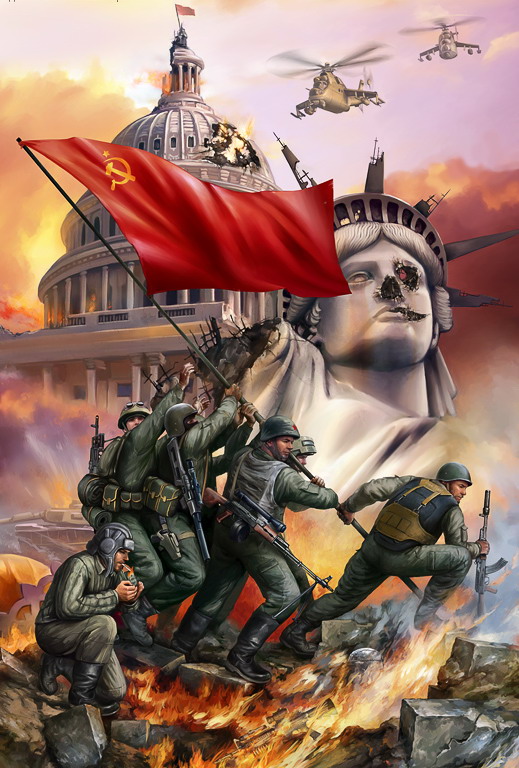 Уран
84,02 года
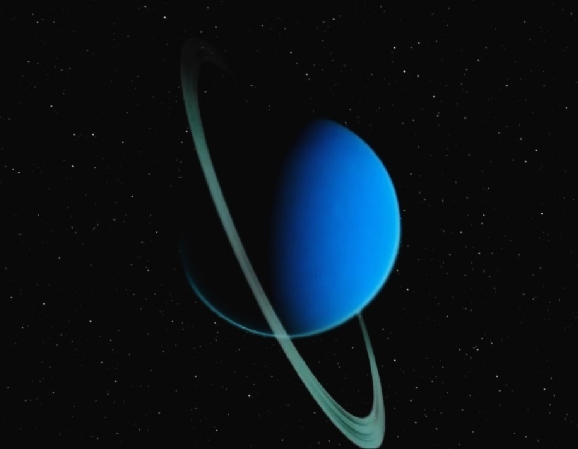 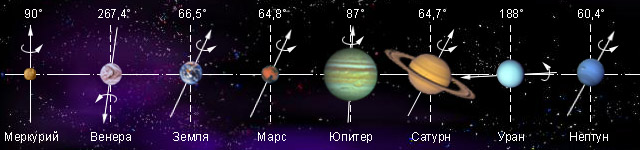 Нептун

164,78 года
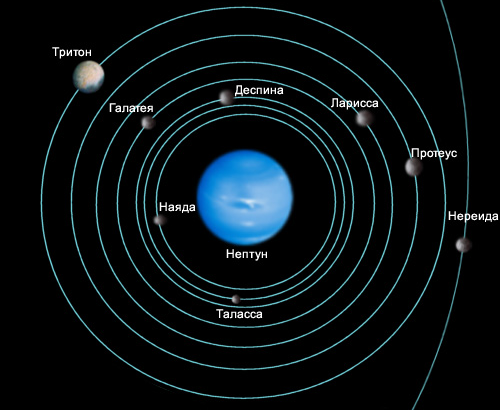 3200км
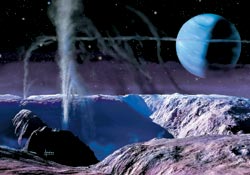 –240°С.
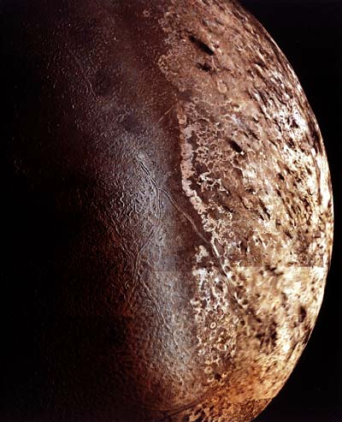 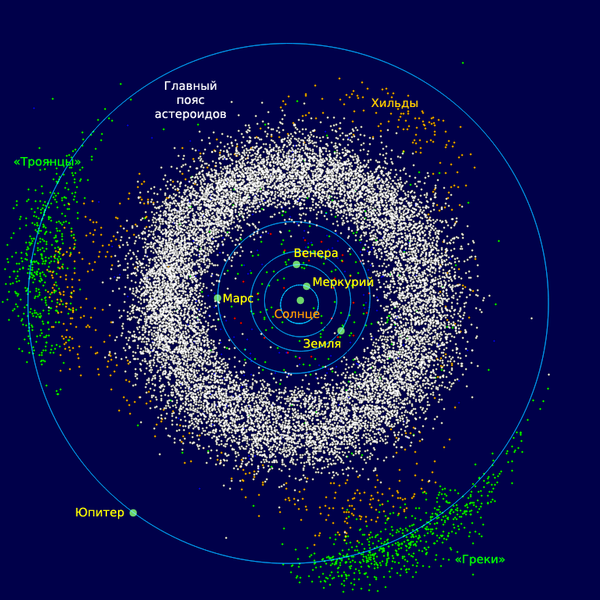 Пояс астероидов
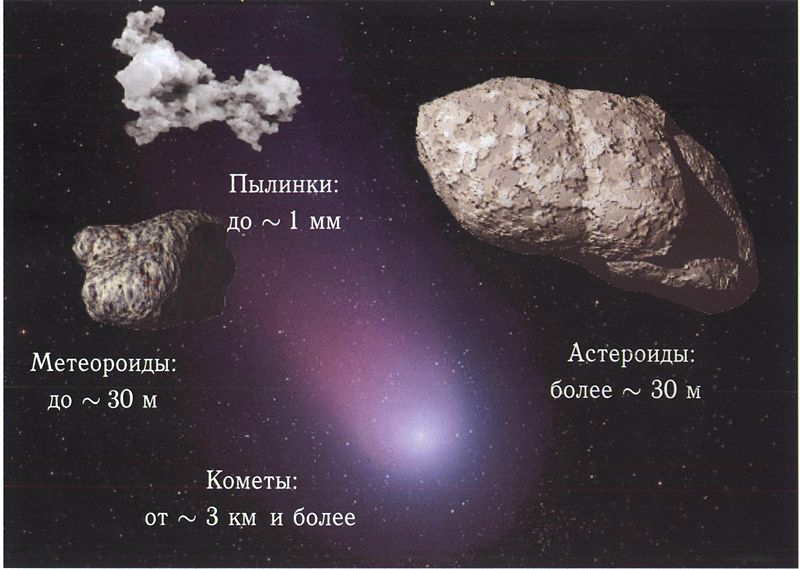 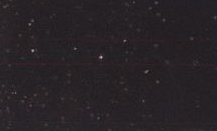 Пояс астероидов
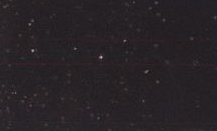 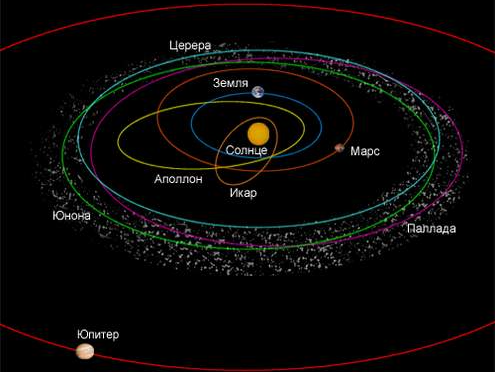 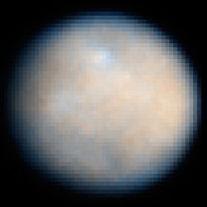 975×909 км
225 км
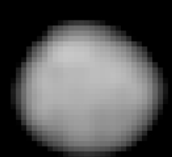 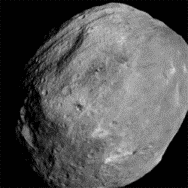 582×556×500 км
Веста
578×560×458 км
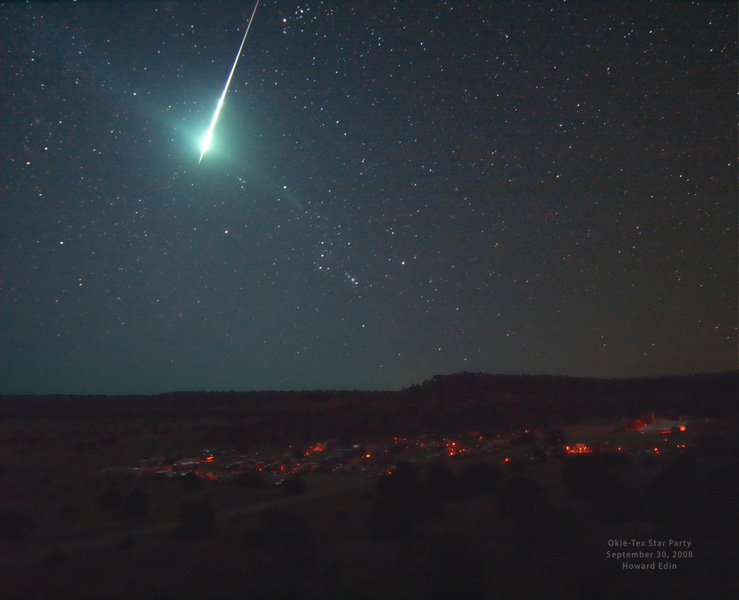 Яркий болид
Аризонский кратер
диаметр 1200 м
глубина 175 м 
возраст 5000 лет
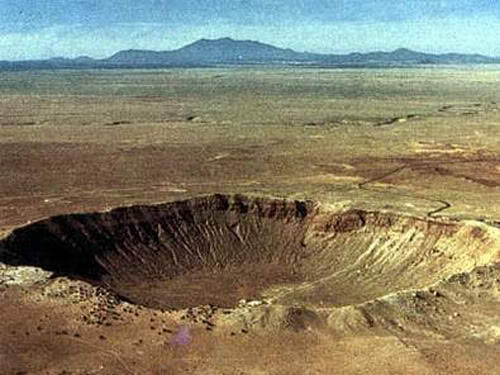 По расчетам масса упавшего железного метеорита примерно 100 тыс. тонн, а диаметр – 25-40 м.
метеориты
Каменный  метеорит МОРДВИНОВКА. Хондрит.
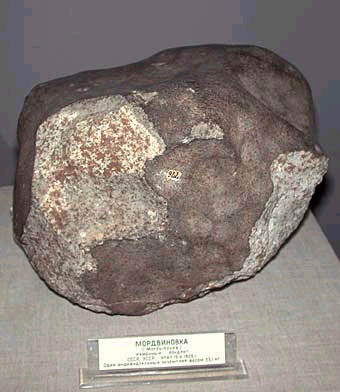 железные
каменные
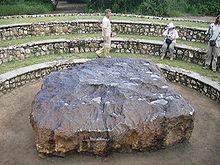 железо -каменные
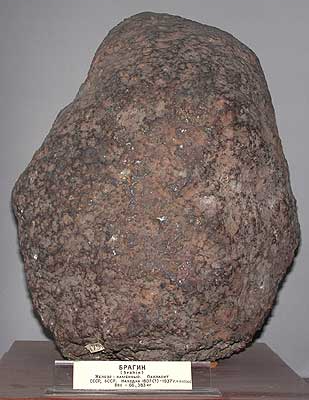 Гоба — крупнейший из найденных метеоритов. Является самым большим на Земле куском железа природного происхождения
Метеорит весом 66,383 килограмм относится к типу железо -каменных метеоритов - палласитам.
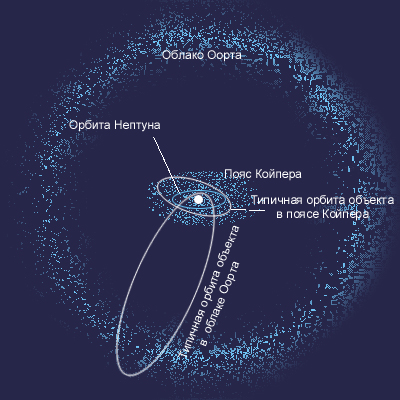 Пояс Койпера
Открыт в 1992 году
Область Солнечной системы за орбитой Нептуна (30 а. е. от Солнца) приблизительно до расстояния 50 а. е.
Крупнейшие объекты пояса Койпера
~2300 км
~1200 км
Облако Оорта
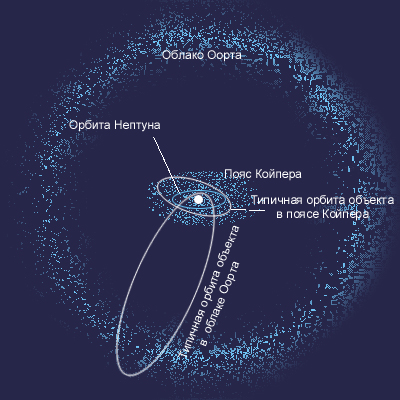 Предполагаемое расстояние до внешних границ облака Оорта от Солнца составляет от 50 000 до 100 000 а.е.-  почти световой год
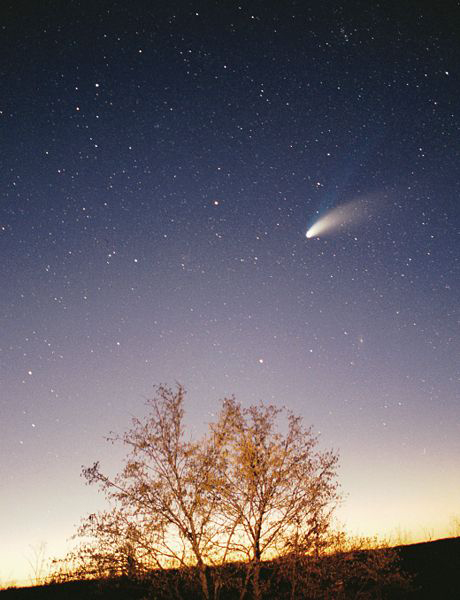 Кометы
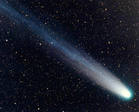 Ядро кометы Темпеля
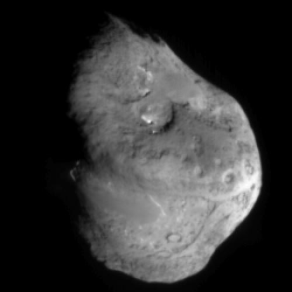 хвост
ядро
кома
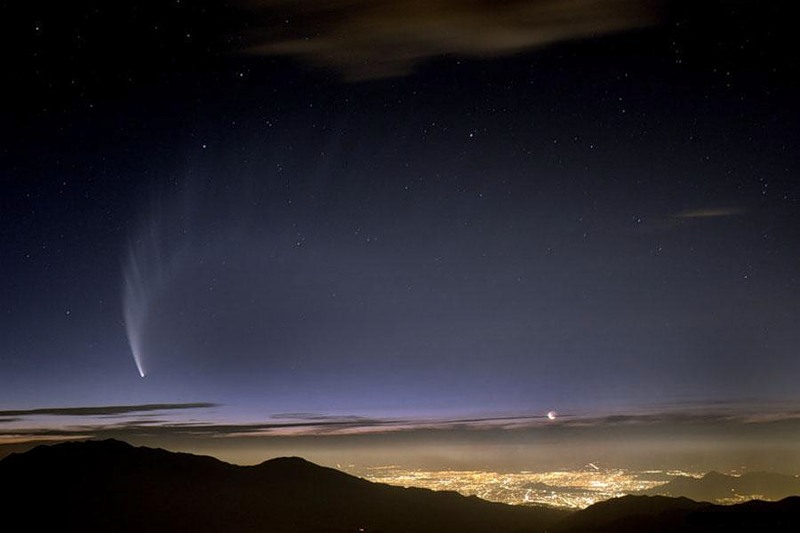 Комета Хейла- Боппа
Комета Макнота
Как у кометы появляется хвост?
«Звёздный дождь»
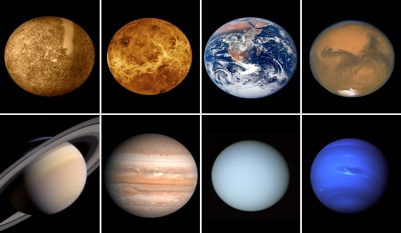 Траектория кометы
Метеорные тела
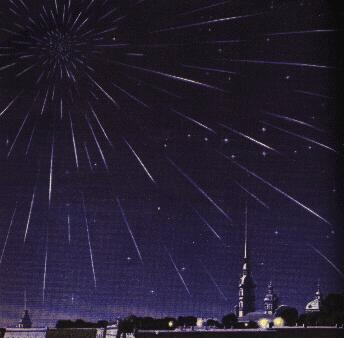 «Звёздный дождь»
Радиант метеорного потока
метеоры
Подберите название планеты к известной её особенности:
2 вариант
Полярные шапки
Наличие биосферы
Облака-капельки серной кислоты
Самое большое кольцо
Самая маленькая планета
Самая удалённая от Солнца планета
Атмосферное давление  90 земных атмосфер
Бог торговли
Высохшие русла рек
Самое большое количество обнаруженных спутников
Один спутник
Нет твёрдой поверхности
Нет спутников
Вращается лёжа на боку
Плотность 3,9ρводы – 5,5ρводы
1 вариант
Нерукотворные пирамиды
Наличие литосферы
Наличие гидросферы
Большое красное пятно
Изрытая кратерами ударного происхождения поверхность
Самая  большая планета
Самая высокая гора Олимп
Самая близкая к нам планета
Самая близкая к Солнцу планета
Бог морей
Температура атмосферы 450˚С
Два спутника
Самая маленькая плотность
Плотность не больше 1,7ρводы
На его спутнике  Ио действует вулкан
1 вариант
Нерукотворные пирамиды- Марс
Наличие литосферы- М., В., З., Марс
Наличие гидросферы- Земля
Большое красное пятно-  Юпитер
Изрытая кратерами ударного происхождения поверхность -Меркурий
Самая  большая планета -Юпитер
Самая высокая гора Олимп- Марс
Самая близкая к нам планета- Венера
Самая близкая к Солнцу планета Меркурий
Бог морей -Нептун
Температура атмосферы 450˚С -Венера
Два спутника- Марс
Самая маленькая плотность -Сатурн
Плотность не больше 1,7ρводы  - Ю., С., У., Н.
На его спутнике  Ио действует вулкан -Юпитер
2 вариант
Полярные шапки –Марс, Земля
Наличие биосферы -Земля
Облака-капельки серной кислоты- Венера
Самое большое кольцо -Сатурн
Самая маленькая планета -Меркурий
Самая удалённая от Солнца планета- Нептун
Атмосферное давление  90 земных атмосфер -Венера
Бог торговли -Меркурий
Высохшие русла рек -Марс
Самое большое количество обнаруженных спутников -Юпитер
Один спутник -Земля
Нет твёрдой поверхности- Ю., С., У., Н.
Нет спутников –Меркурий, Венера
Вращается лёжа на боку- Уран
Плотность 3,9ρводы – 5,5ρводы -- М., В., З., Марс